ГБОУ СОШ № 4 г. о. Кинель  п.г.т. Алексеевка
классный час «Путешествие по профессиям» 2 «Б» классПодготовила и провела: Титова Елена ИгоРЕвнаУчитель начальных классов2015Г.
Профессия
Что же это такое???
Профессия – это труд, которому человек посвящает свою жизнь.
Каждое утро взрослые члены вашей семьи уходят на работу
А кем работают ваши родители?
Иногда человек долго и мучительно ищет своё призвание, меняя профессию за профессией, и всё – таки, в конце концов, находит дело по душе, которое приносит радость и ему самому, и другим людям.
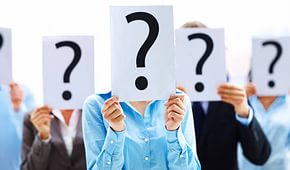 Выбрать себе профессию по душе – дело непростое, но у вас ещё есть время подумать и помечтать о том, кем вы будете, когда вырастете.
Озвучим  некоторые профессии:
Строитель нам построит дом.
И мы  в нём  дружно заживём.
Костюм нарядный, выходной
Искусно нам сошьёт портной.
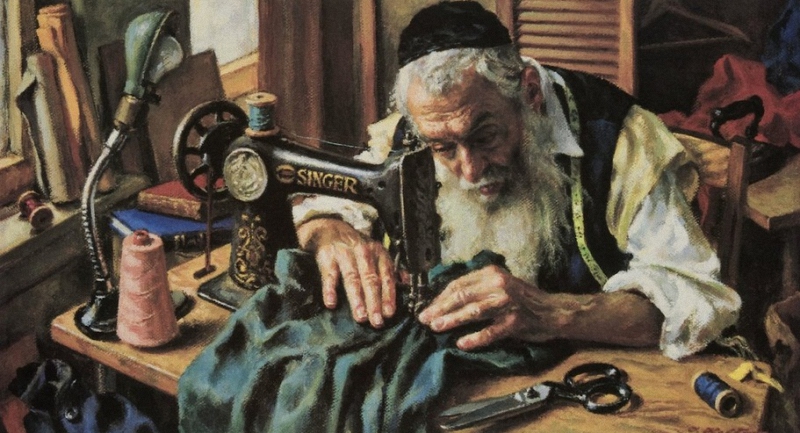 Даст книги нам библиотекарь,Хлеб испечёт в пекарне  пекарь,Учитель выучит всему –Научит грамоте, письму.
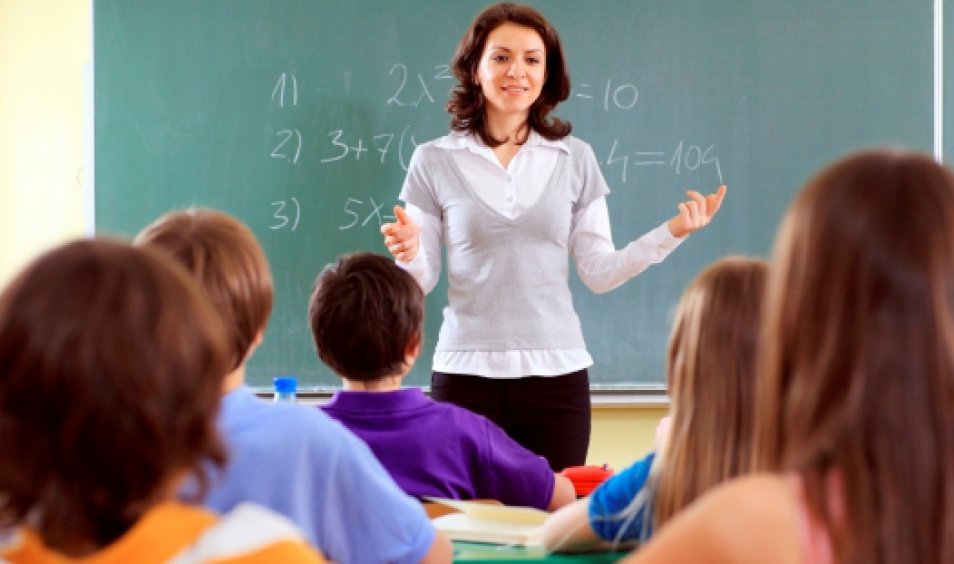 Письмо доставит почтальон,А повар сварит нам бульон.Я думаю, ты подрастёшьИ дело по душе найдёшь!
Столько есть профессий разных,Всех их нам не перечесть:Есть врачи и водолазы,Токари, шахтёры есть.Учит в школе нас учитель,А портной костюмы шьёт.Строит новый дом строитель,Капитан корабль ведёт.Главное – не ошибиться,Выбирая, кем же стать?Парикмахером, певицей.Или на Луну летать.
О том, чем занимаются люди разных специальностей, мы можем узнать не только из книг, но и из журналов. Так многие номера детских журналов посвящены разным профессиям.
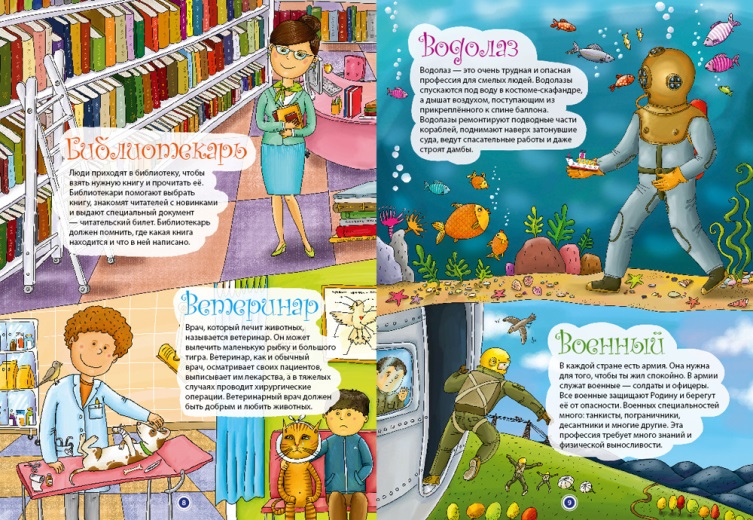 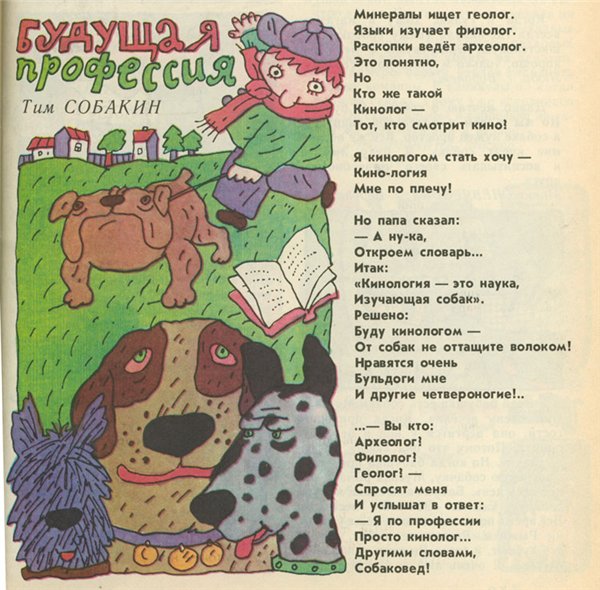 Давайте узнаем, чем пахнут разные профессии, прочитав стихотворение и вставляя пропущенные слова.
У каждого дела запах особый,В булочной пахнет тестом и … Мимо столярной идёшь мастерской –Стружкою пахнет и свежей ….Пахнет маляр скипидаром и …,Пахнет стекольщик оконной ….Куртка шофёра пахнет ….
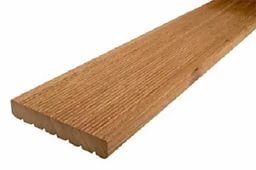 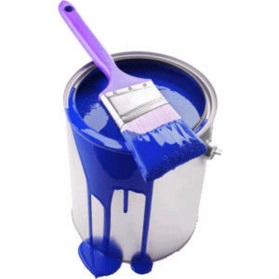 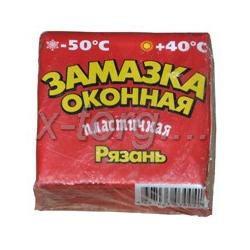 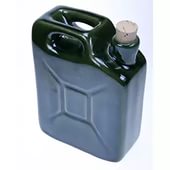 Блуза рабочего – маслом….Пахнет кондитер орехом мускатным.Доктор в халате - …  приятным.Рыхлой землёю, полем и лугомПахнет крестьянин, идущий за ….Рыбой и морем пахнет ….Только безделье не пахнет никак.
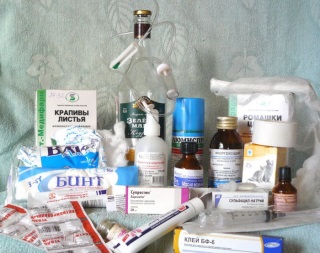 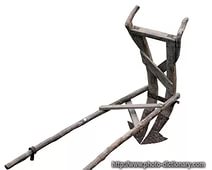 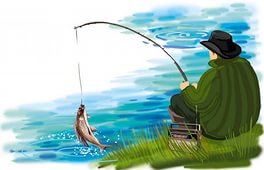 А теперь давайте поиграем!
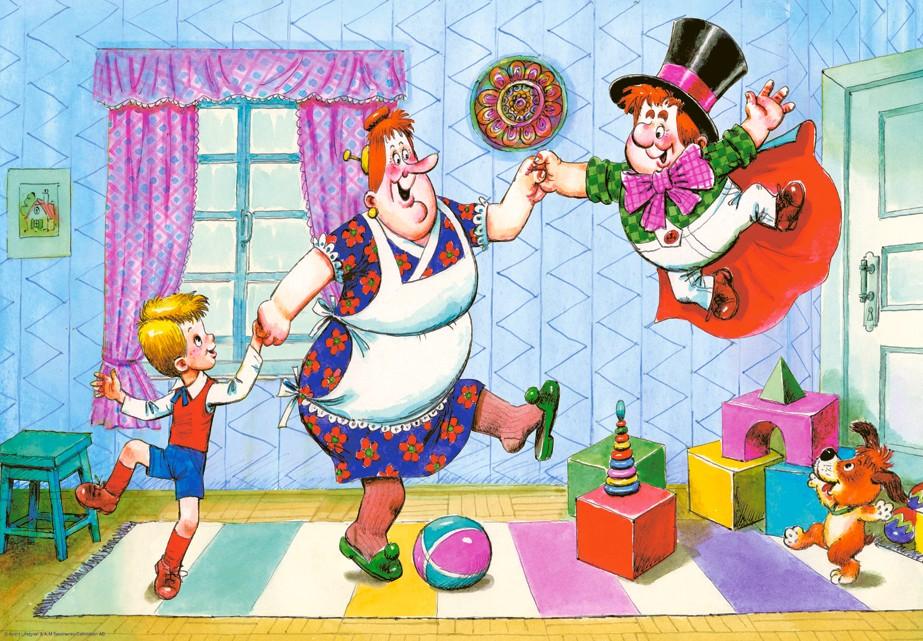 Перед вами карточки с рифмами, ваша задача придумать стихи к этими рифмам!
Задание второеПрочитав стихотворение В.В. Агафоновой и О.Л. Соболевой «Путаница о профессиях», прошу  найти ошибку и рассказать, каким делом занимаются люди этих профессий.
Наш знакомый мальчик ПетяНеплохой парнишка, но…Говорит, что все на светеЗнает он давным – давно.Как – то собрались ребятаВо дворе у нас гурьбой.САНИТАР, - спросила Ната,-Это кто ещё такой?А СВЯЗИСТ? – спросил Серёжа.СЛЕСАРЬ  кто – не знаю тоже…- Погодите, - крикнул Вова,-Спросим Петю Иванова.Петя так сказал: - Друзья!Вам на всё отвечу я!Все профессии я знаю.
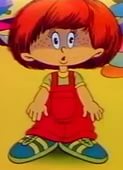 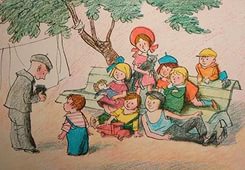 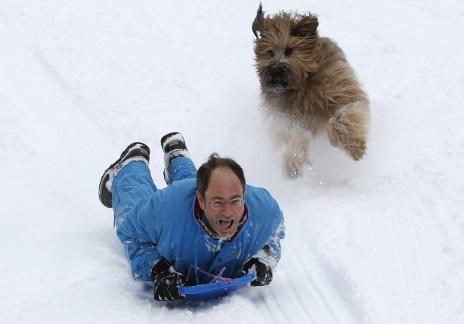 Так! Вниманье! Объясняю! САНИТАР – на санках мчится,Ничего с ним не случится!Он ведь мастер в санном спорте,Тут со мною вы не спорьте!По горам, по переваламВсё идёт ГОРНЯК  усталый.Он к горам давно привык,Покорит он горный пик.Под морзянки бодрый свистСвитер свяжет вам СВЯЗИСТ,Он в вязании на спицахЛучший наш специалист!Ищет клады КЛАДОВЩИКИ находит в тот же миг!А потом он эти кладыБережно хранит на складе.
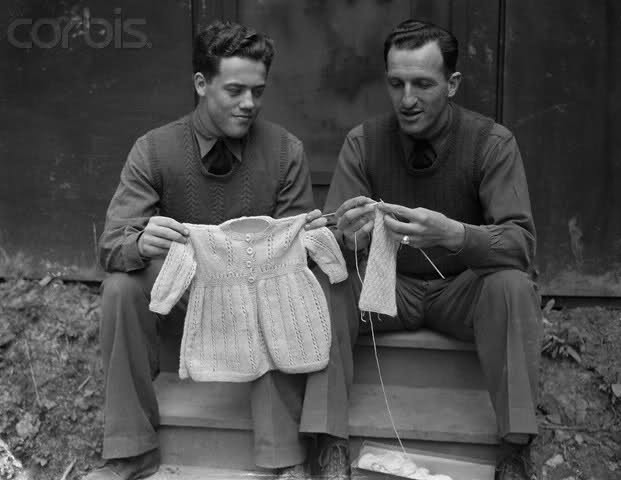 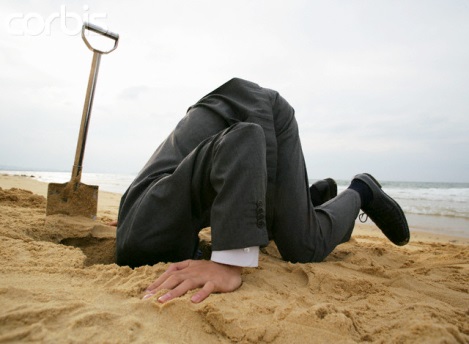 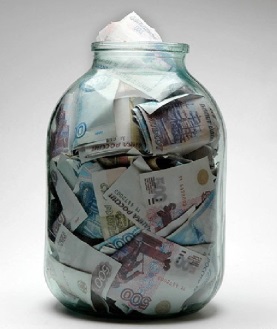 Собирает  БАНЩИК банки,А потом хранит в Сбербанке.Очень ими дорожит,Банк с ружьём он сторожит.МЕЛЬНИК стены белит меломИ рисует между делом –На асфальте, мелом тоже,Всем портреты. Так похожи!В офисе ОФИЦИАНТВсем покажет свой талант:Вмиг бумаги разнесёт,К телефону позовёт.Вот в  машину МАШИНИСТВновь закладывает лист.
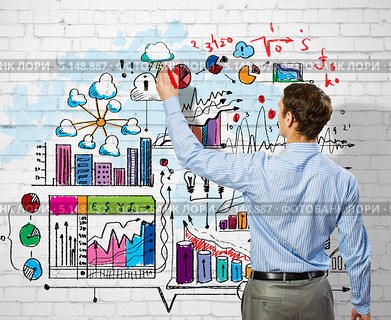 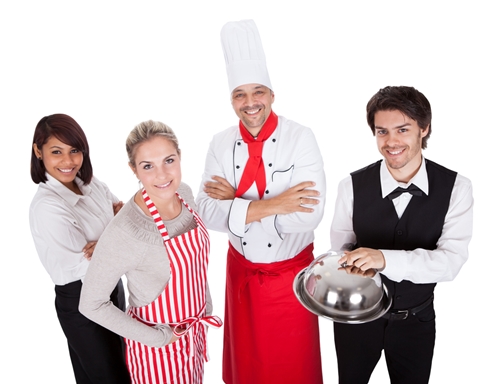 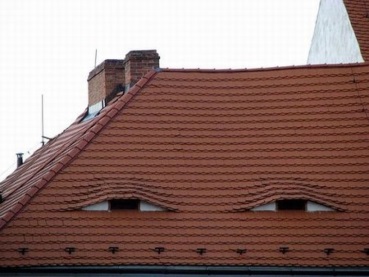 Тук – тук – тук! Помчались строчкиОт начала и до точки.Операция идёт:КРОВЕЛЬЩИК здесь кровь сдаёт.Кровь вливается больному …Он уже здоров – и дома.А ПЕЧНИК печёт печенье,Очень вкусное, с вареньем!Может булочку испечь.Ах, была бы только печь!Дорогие наши дети!Что здесь перепутал Петя?Он ошибок мно- о -го сделал!Почему же? В чём тут дело?Помогите поскорееРазобраться что к чему …Если Петя подоспеет,Объясните и ему!
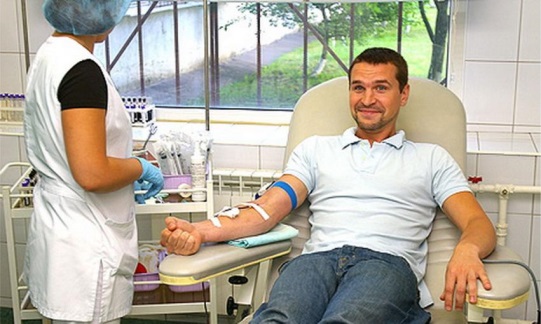 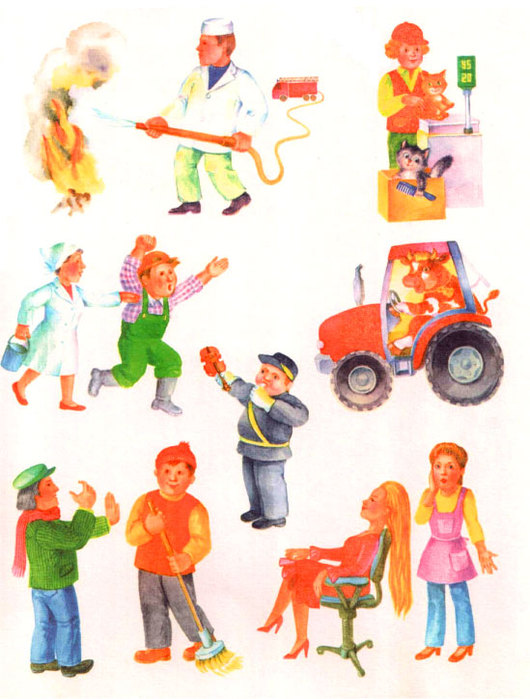 Что случилось бы, если:- двор подметала балерина;- уроки в школе вёл укротитель тигров;- булки и калачи пёк врач;- тушил пожары водолаз;- лечил больных библиотекарь; -дома строил писатель;- костюмы шил моряк;- книги в библиотеке выдавал дворник;- рыбу ловил музыкант.
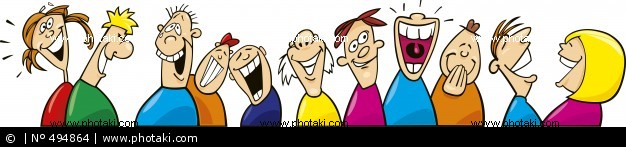 Поближе познакомимся с некоторыми профессиями ваших родителейКондитер
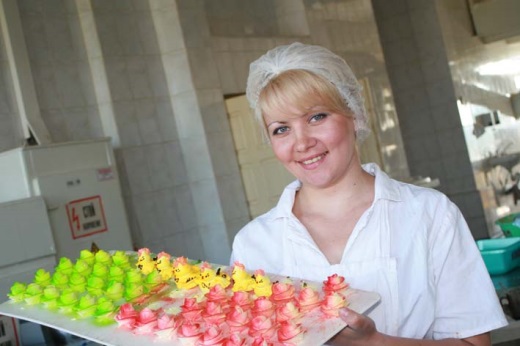 Бухгалтер
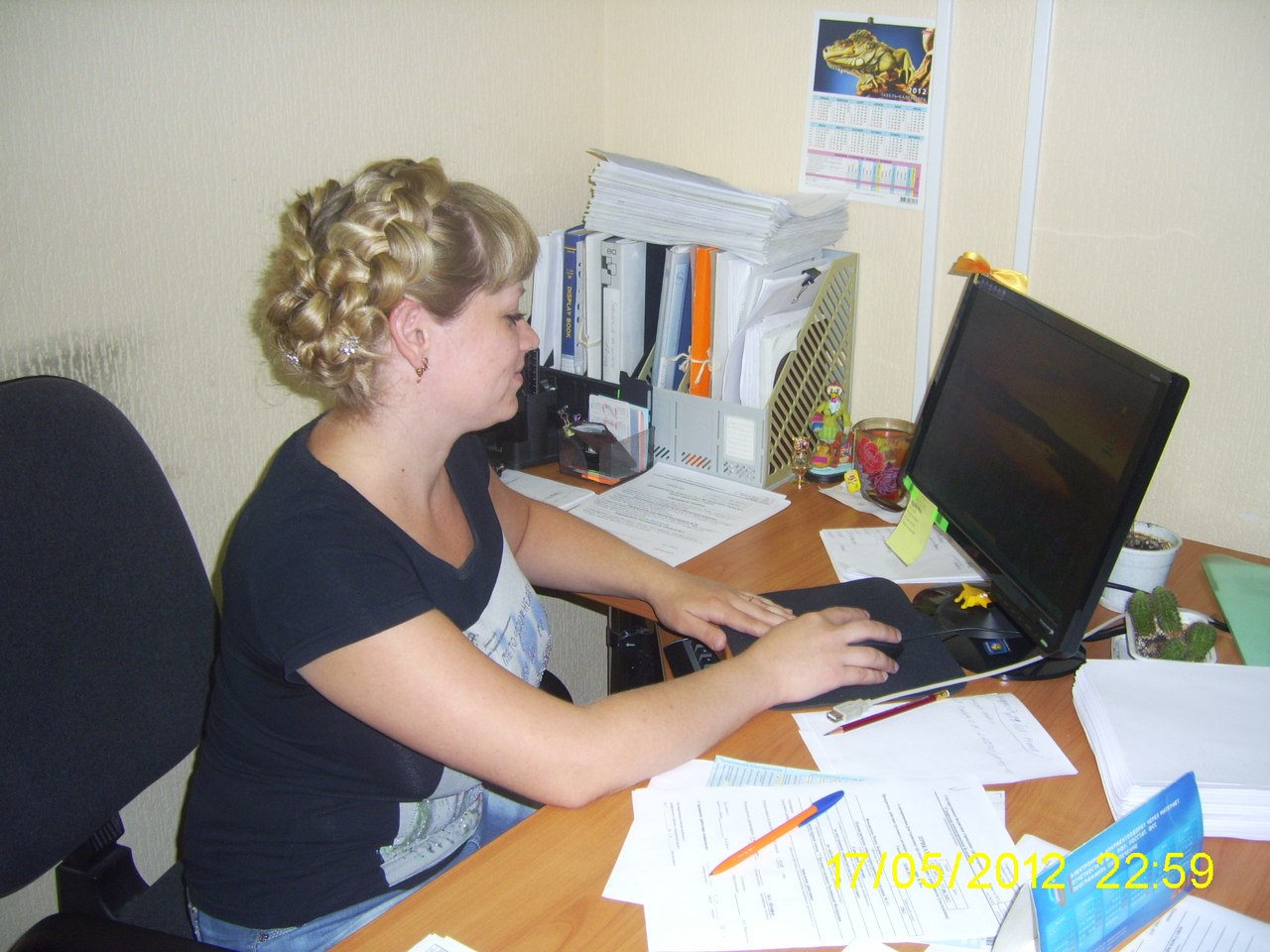 Дальнобойщик
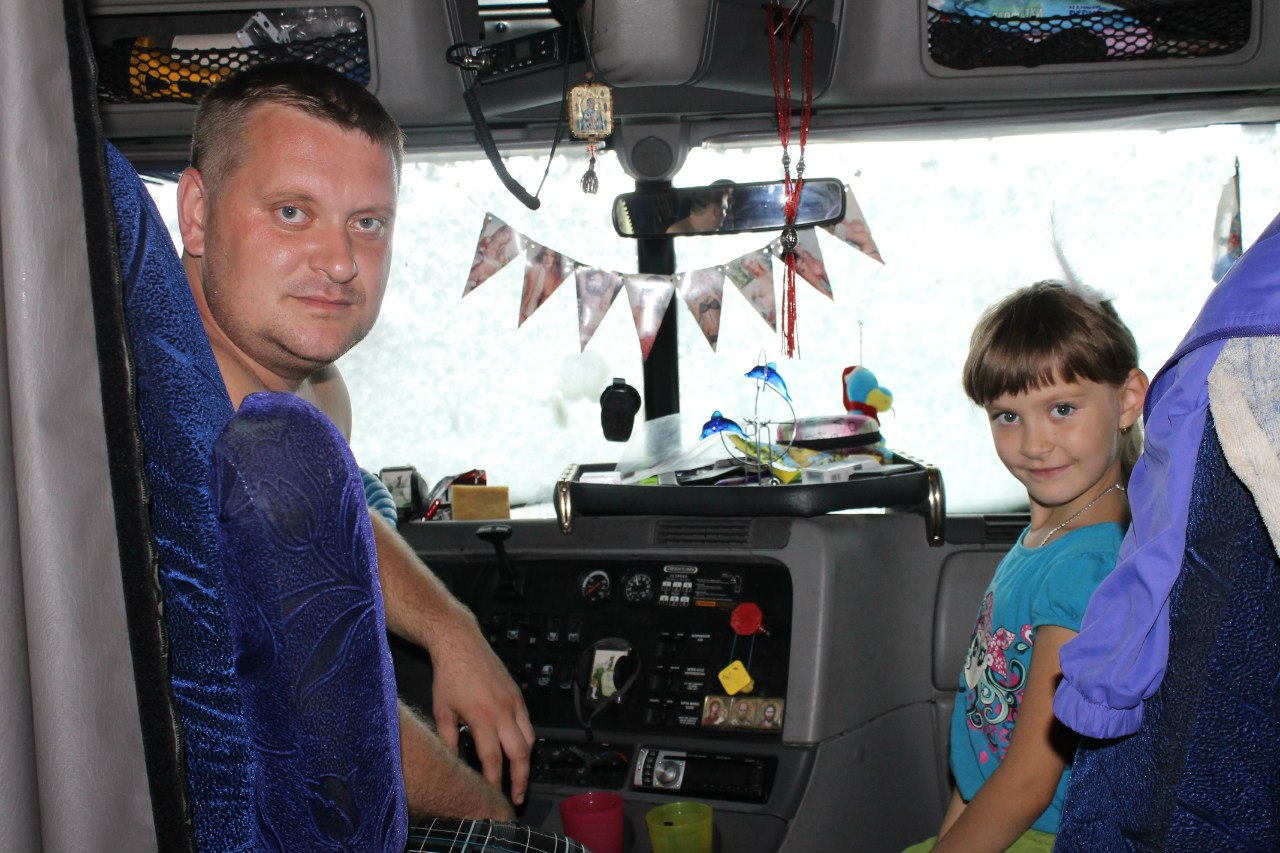 парикмахер
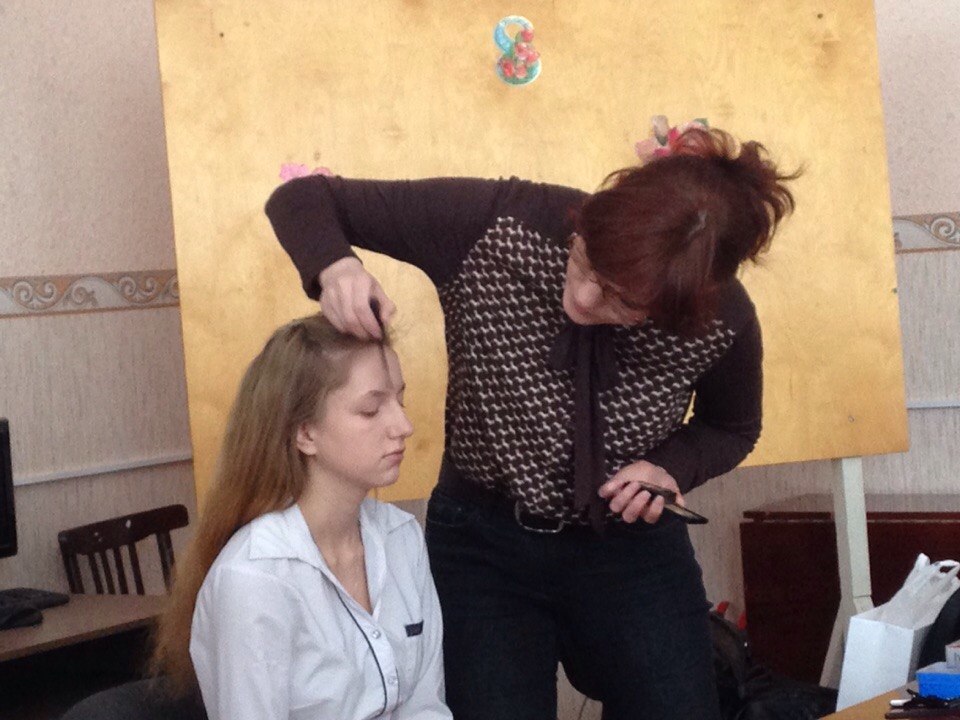 На этом наш урок подошел к концу. Мир вокруг нас очень интересен, и если ребята, помимо своей будущей профессии найдёте какое – то хобби, увлечение, то ваша  жизнь станет ярче, разнообразнее и содержательнее.
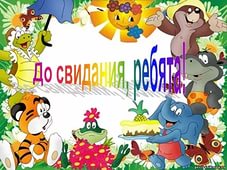 Литература1. Журнал «Читаем, учимся, играем» №3 2012 год стр.50- 53 «О профессиях и не только» 2.Детская энциклопедия  «Я б  в рабочие пошёл …» профессии, которые всегда нужны и всегда в почёте. №5 2012 год. 3. Познавательный журнал для девочек и мальчиков4. Журналы «Праздники в школе» -   «Шаг в профессию» 2012 годстр.17 – 24 «О профессиях с любовью», стр.43-50 «Уважая всякий труд», «День открытых дверей» 2011 год стр. 99 -120 «Слово профессионалам», «На крыльях мечты», 2007 год стр. 3 -15 «О профессиях с любовью», стр.16 -32 «Любимые книги читая, профессии мы выбираем», стр. 118 -125  «Профессия каждая – самая важная»